Can’t Get No Satisfaction
Recovery Support Coordination
St. Charles Youth and Family Services
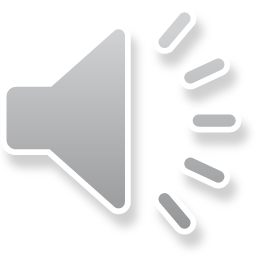 Client Satisfaction Surveys
Recovery Support Coordination Program
Spring Survey 2022
Introduction/AIM
St. Charles provides Client Satisfaction Surveys agency wide two times per year (Spring and Fall).
Client Satisfaction Surveys distributed agency wide April 1-30 2022.
Clients asked 18 questions using a Likert scale from 1-5 (1-Strong Disagree to 5 Strongly Agree)
Goal to reach 45% client participation within each program.
Change
Emailed weekly dashboard to staff.
Distribute 2 forms of the survey (paper, electronic link)
Created a QR code for easy access for staff to provide to clients.
Results/Data
RSC Census was 43 clients.
10 responded to survey.
23% response rate
Overall RSC average was 4.4
Agency Census was 627 clients.
238 responded to survey
38% response rate
Overall average agency wide was 4.38
Highest rated question, “staff treats me with respect” at 4.67.
Lowest rated question, “As a result of the services I receive at St. Charles, I get along better with my family members” at 3.59
Impact
Adopt, Adapt or Abandon
Adapt
Surveys continue to adapt to clients needs.  
QA Staff will continue to distribute agency wide surveys and communicate to staff methods to distribute.
Survey questions have been shortened to reduce redundancy.